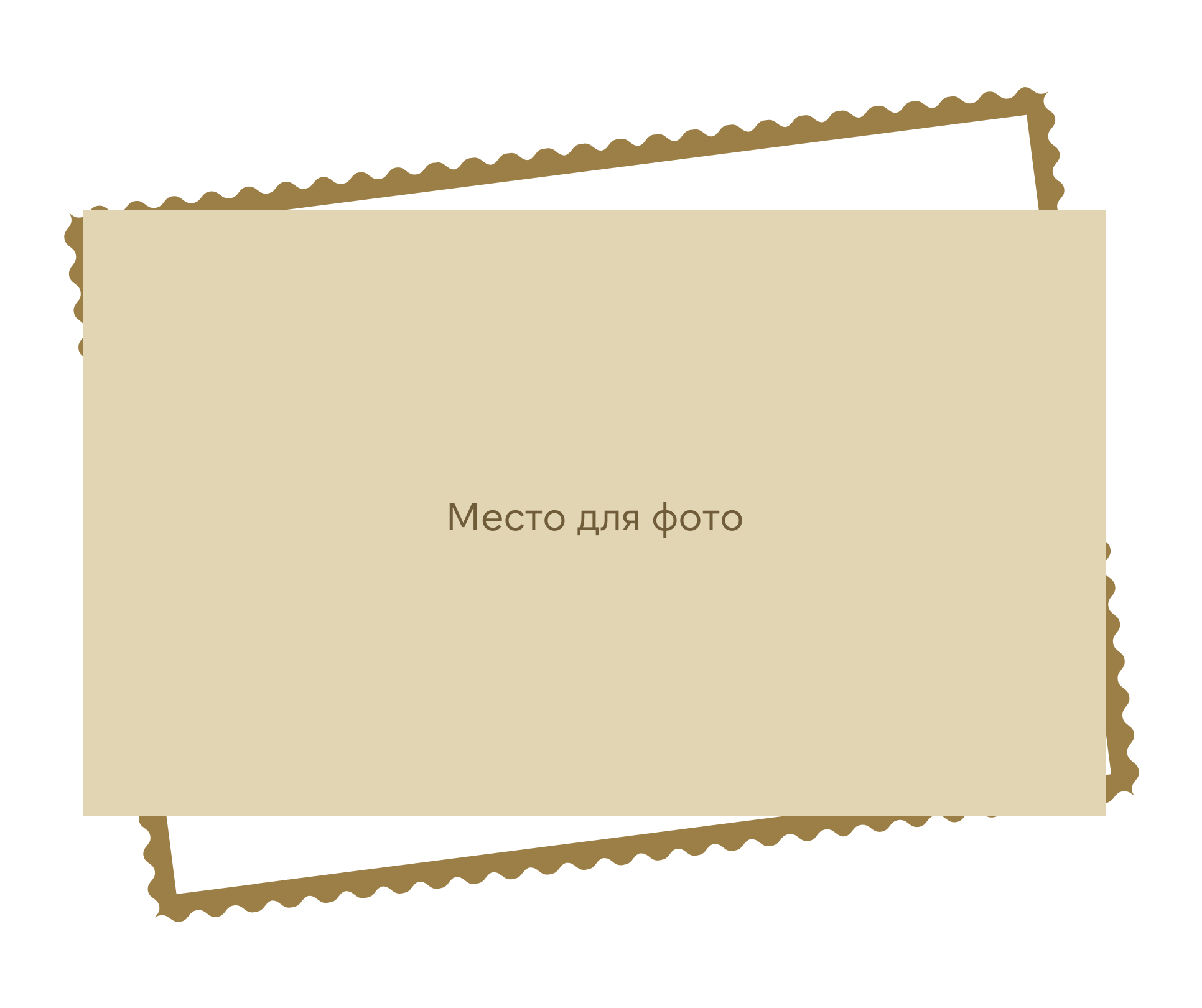 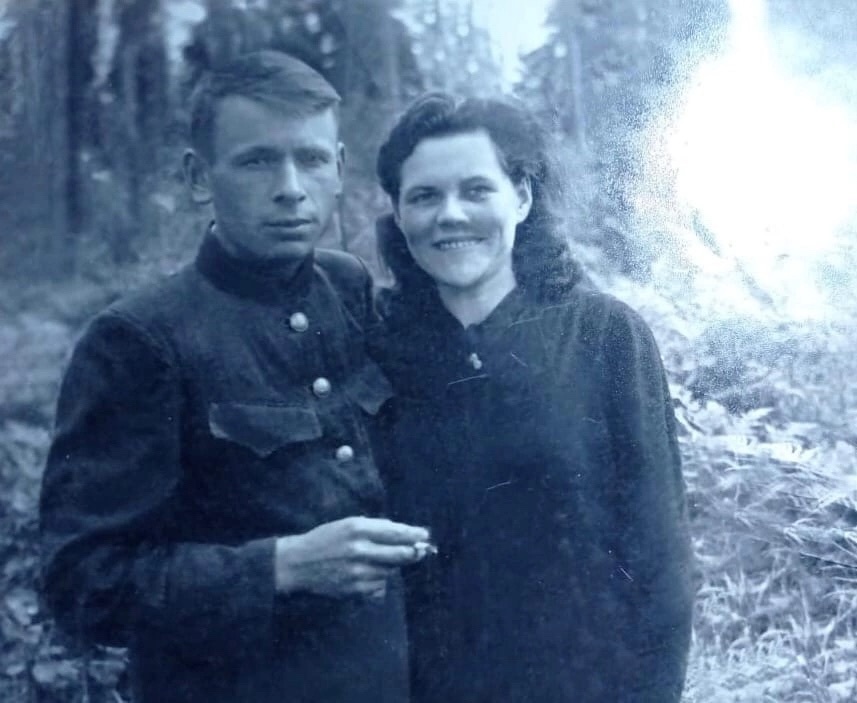 Николаев Виктор Николаевич
23.02.1920-14.03.1968